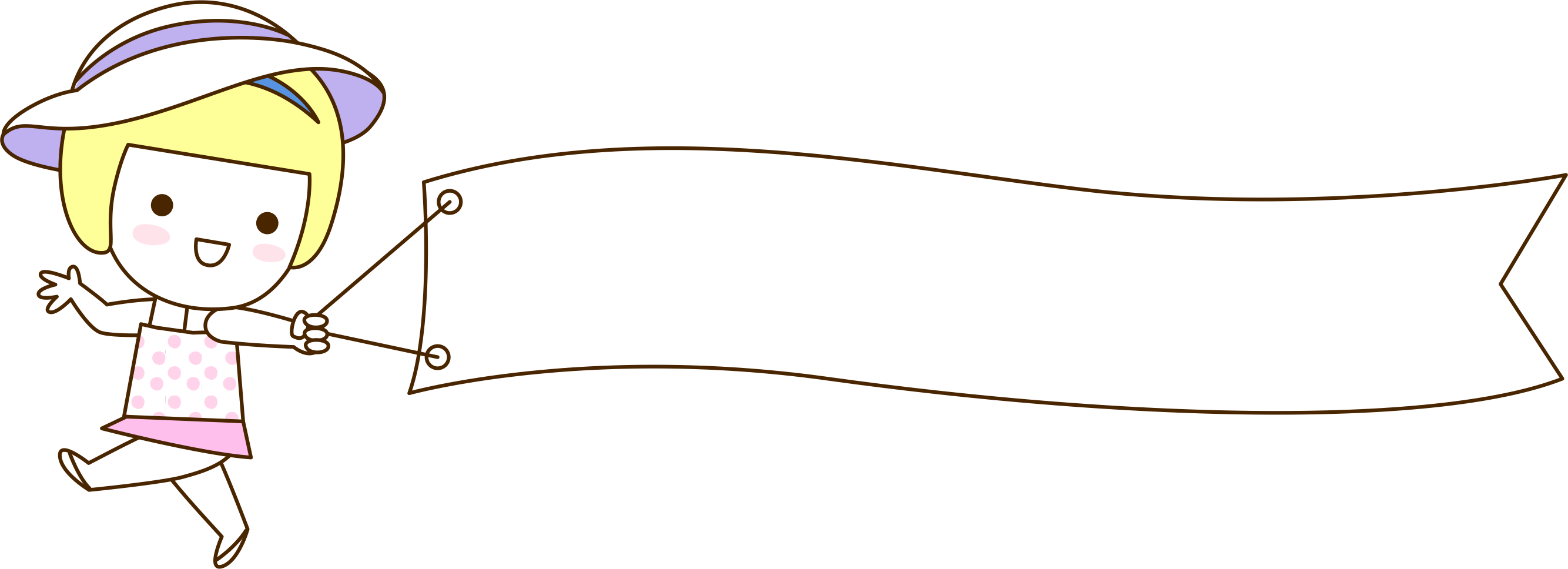 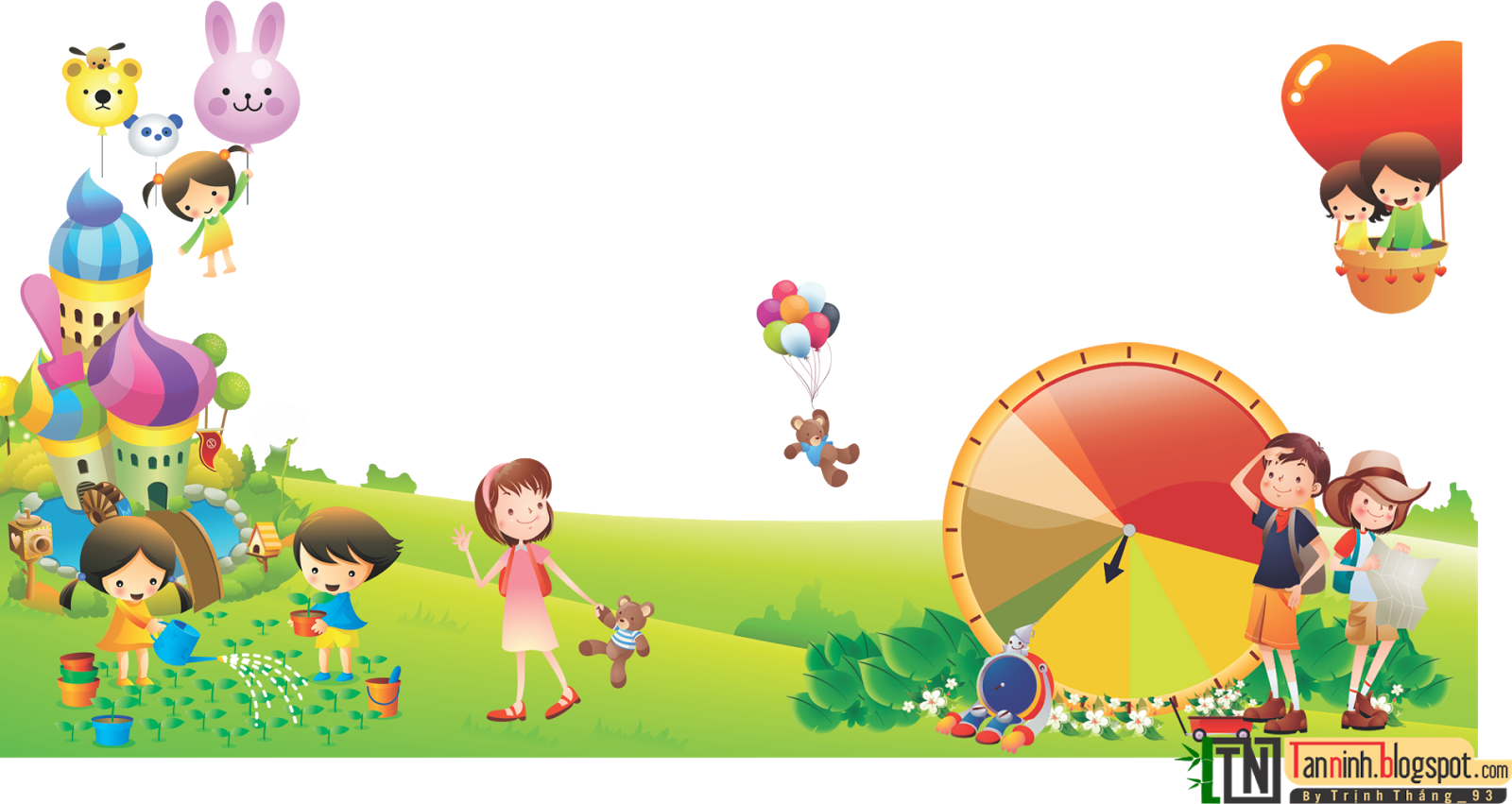 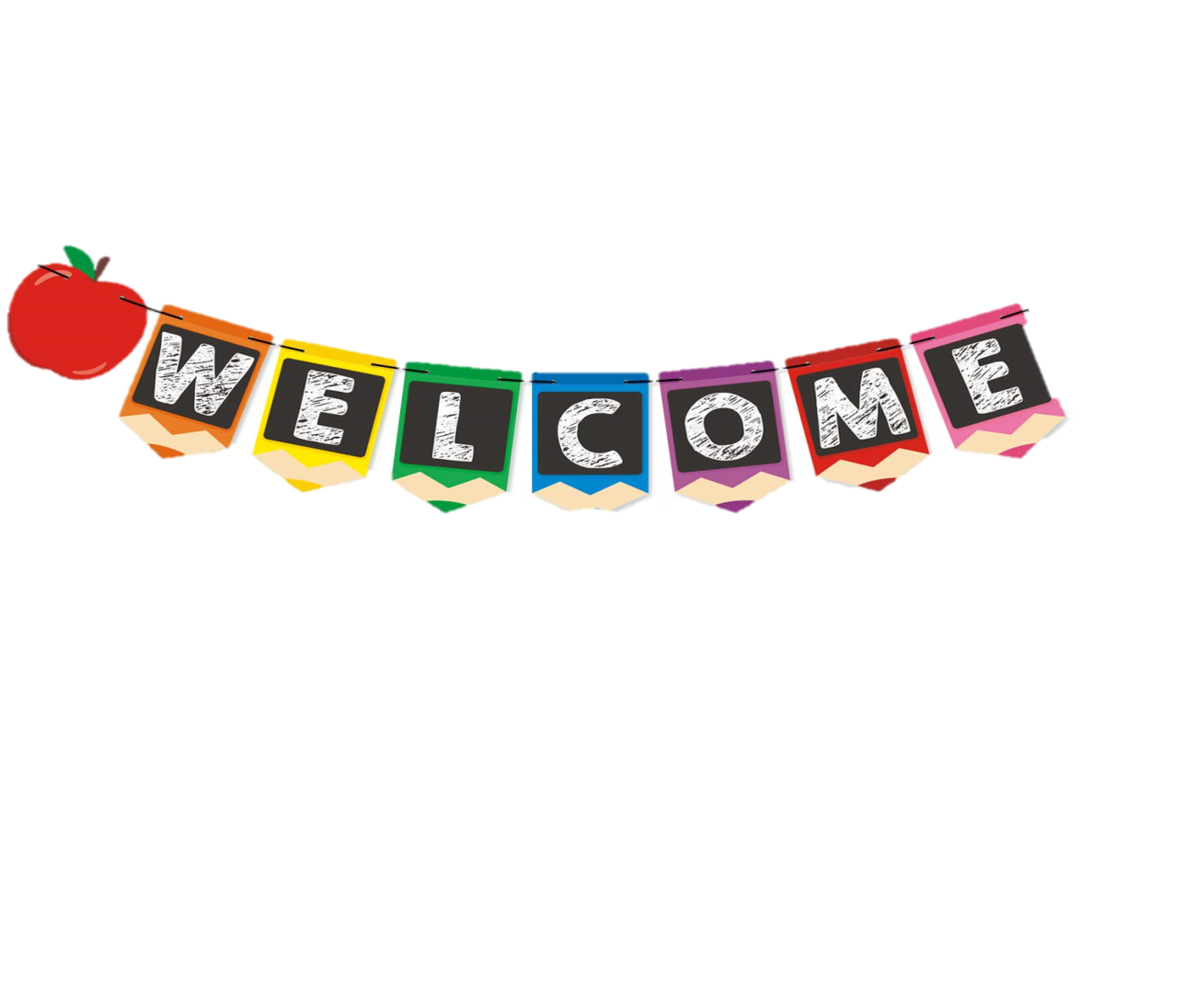 KTBC:
Đôi bạn
    Nhà Tuấn có chó Tuyn và mèo Kít. Hai bạn luôn xoắn xuýt bên nhau.
    Đôi khi, Kít đùa dai, Tuyn gầm gừ, không bằng lòng. Tuấn huýt sáo, thế là Tuyn chạy đến.
    Một hôm, Tuyn và Kít nghịch bên bờ ao. Kít suýt ngã xuống nước. Tuyn thì không sợ nước. Có lần, nó nhảy xuống ao, đuổi lũ vịt kêu váng cả mặt nước.
Bài 127: oang - oac
oac
oang
1.Làm quen
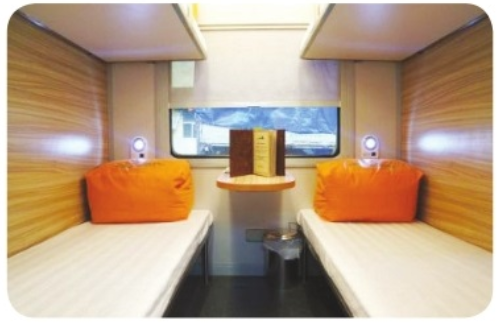 khoang
kh
oang
o
a
ng
khoang tàu
1.Làm quen
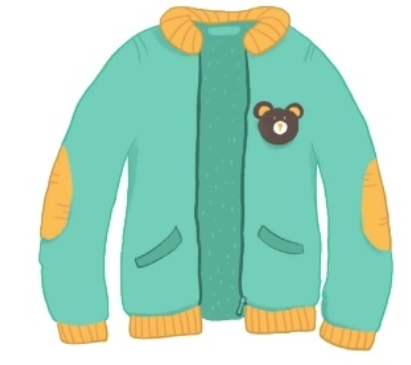 khoác
kh
oac
oác
o
a
c
áo khoác
1.Làm quen
oac
oang
khoang
khoác
Khoang tàu
áo khoác
2.Tiếng nào có vần oang? Tiếng nào có vần oac?
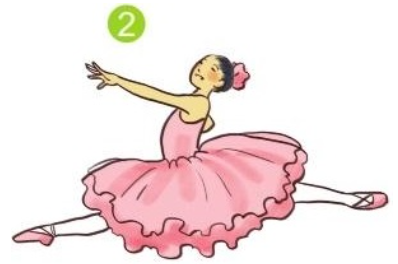 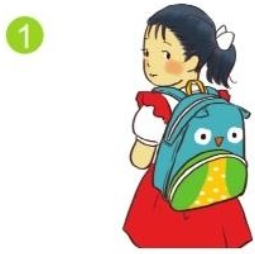 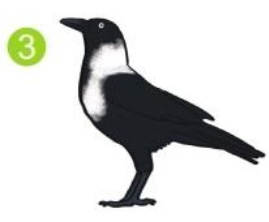 xoạc chân
khoác ba lô
quạ khoang
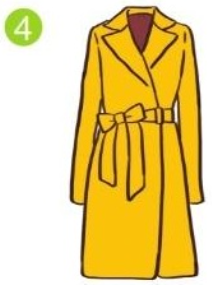 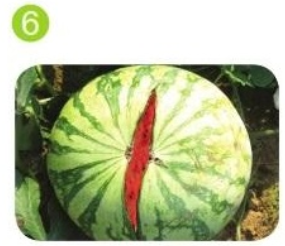 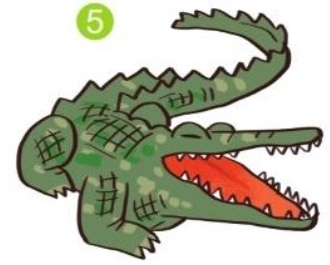 ngoác miệng
nứt toác
áo choàng
V
23
1. Gạch 1 gạch dưới tiếng có vần oang.
    Gạch 2 tiếng dưới tiếng có vần oac.
1
2
3
khoác ba lô
xoạc chân
quạ khoang
4
5
6
áo choàng
ngoác miệng
nứt toác
MRVT
oang
:xoang, thoảng, loạng,...
hoang, hoàng, hoãng, hoáng, hoạng, hoảng
hoang
oac
:xoác, toạc, hoác,...
ngoác, ngoạc
ngoác
Tập viết
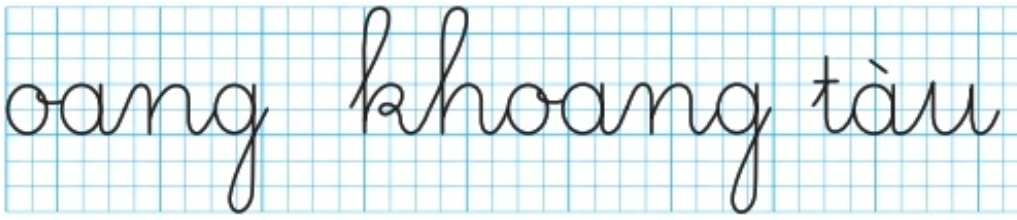 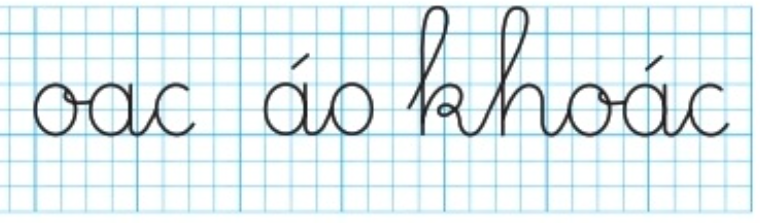 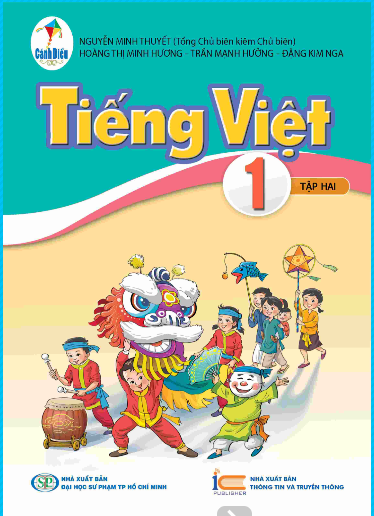 S 60
Tập đọc
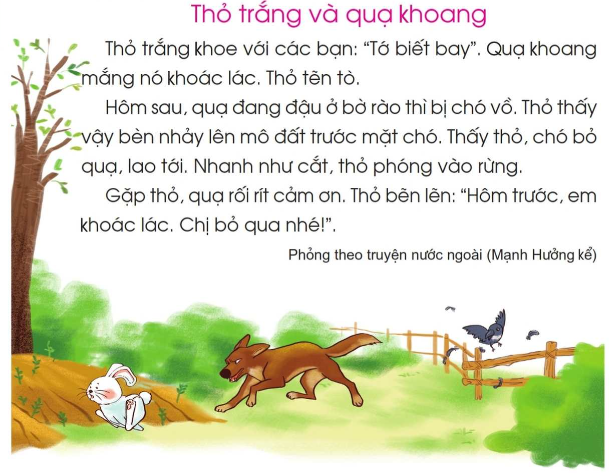 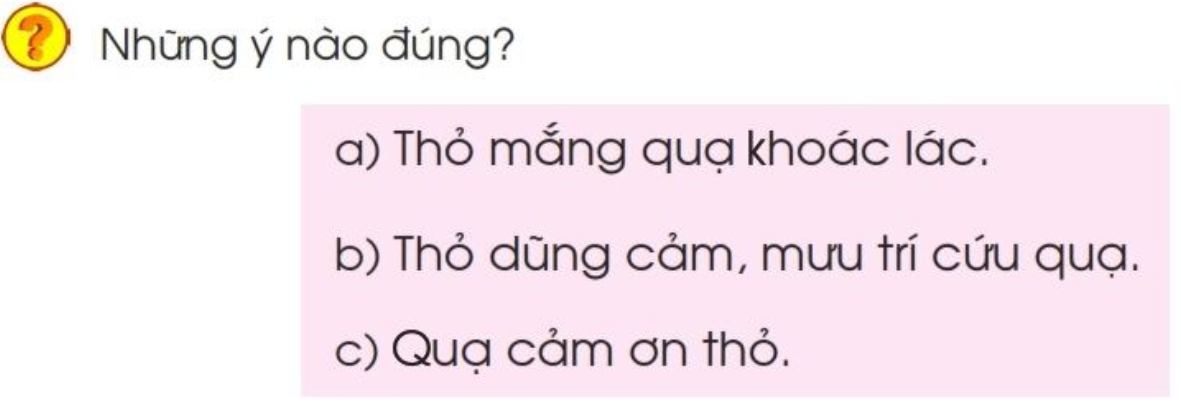 V
24
2. Tập đọc ( Thỏ trắng và quạ khoang)
Ý nào đúng, ý nào sai ? Đánh dấu  vào ô thích hợp


